Analize rashoda koje sprovodi Svjetska banka
Ivor Beazley

Pariz, 6. studenoga 2019.
Zajednica prakse za proračun (BCOP) PEMPAL-a
Pregled izlaganja
2
Osnove PER-a
3
Ključna područja obično obuhvaćena PER-om
4
Primjena PER-ova na regionalnoj razini
Analize usmjerene na fiskalna pitanja najviše su se provodile u regiji Europe i Srednje Azije (ECA), dok je više od polovine ukupnog broja sektorskih analiza (uglavnom za Indoneziju) provedeno u Istočnoj Aziji i Pacifiku (EAP). 

Kad je riječ o odabiru sektora, najveći dio izvještaja odnosi se na socijalne sektore
obrazovanje ili/i zdravstvo (38 %)
nakon čega slijede socijalna zaštita (30 %) i poljoprivreda (20 %)
Raščlamba PER-ova prema regiji i sektoru
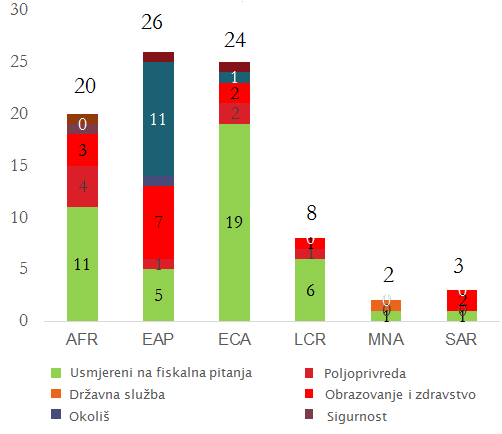 5
Proces i metode primjene PER-a
6
Programski PER – Bjelarus
7
Programski PER – Tadžikistan
8
Procijenjeni troškovi PER-a
9
[Speaker Notes: Troškove je teško usporediti s obzirom na to da se troškovi dubinskih analiza rashoda obično ne određuju ili ne bilježe zasebno.  

Isto tako, PER-ovi Svjetske banke mogu obuhvatiti brojne sektore te se stoga mogu znatno razlikovati u obuhvatu zbog čega je teško odrediti trošak jedinice.]
Glavni interes PER-a: Makrofiskalna pitanja
10
[Speaker Notes: OBRATIMO SADA POZORNOST NA ONO ŠTO TIPIČNI PER OBUHVAĆA 
Na početku svakog PER-a obično se nalazi poglavlje o makrofiskalnim pitanjima koja se bave najnovijim trendovima u fiskalnim agregatima, uključujući prihode, dug i rashode te njihovu međusobnu interakciju i održivi gospodarski rast. 

VAŽNA PODRUČJA KOJA PER MOŽE OBUHVATITI, A KOJA DUBINSKE ANALIZE RASHODA OECD-a OBIČNO NE UKLJUČUJU JESU SLJEDEĆA:

FISKALNI RIZICI (npr. volatilnost prihoda ili kvazifiskalne aktivnosti državnih poduzeća i podnacionalnih vlada)
ODRŽIVOST DUGA
STVARANJE PRIHODA 
Brojni PER-ovi razmatraju fiskalna pravila i njihov utjecaj na održivi rast i fiskalne rizike.

Iz takve analize mogu proizaći opsežne preporuke za politike o razinama rashoda, prihodu, razinama duga ili analizama fiskalnih pravila, npr. pravila za upravljanje tijekom izrazito volatilnih prihoda u Azerbajdžanu i pravila koja bi uvela fiskalnu disciplinu u podnacionalne vlasti u Srbiji
 
PER-ovi NA RAZINI SEKTORA uključuju manje detaljni makroekonomski kontekst kao pozadinu za preporuke za analizu sektora (npr. ekspanzivne ili koje smanjuju troškove).]
Primjer: Armenija 2013.
11
Armenija: javni rashodi
Slika: Vladini rashodi i BDP p.c.,                                                svjetske regije i ECA regija, 2013.
(u %BDP-a i PPP u USD p.c.)
Ukupni vladini rashodi u BDP-a
BDP p.c., PPP
Izvori: Ministarstva financija
12
Usmjerenost na sektor
Ekonomski sektori – samostalni PER ili dio PER-a koji obuhvaća više sektora
Usmjerenost na efikasnost i učinkovitost rashoda, sa fokusom na siromaštvo i jednakost u pružanju usluga 
Preporuke se uglavnom odnose na promjene u politici i aktivnostima, te na strateške promjene u raspodjeli alokacija, a ne na kvantifikaciju promjena u alokacijama
Primjer: PER za obrazovanje u Moldovi (2018.)
13
Moldova: PER za obrazovanje (2018.)
Primjeri preporuka:
Provesti reformu financijskih mehanizama za strukovno i visoko obrazovanje kako bi se povećala transparentnost
Uvesti per capita financiranje za predškolsko obrazovanje
Prenijeti mandat za pružanje predškolskog obrazovanja s općina na okruge 
Provesti analizu upravljanja ljudskim resursima kako bi se riješilo pitanje zastoja u zapošljavanju, zadržavanju i učinku zaposlenika.
14
Institucionalni okviri
Proračunske institucije i reforma PFM-a
Upravljanje javnim investicijama
Porezna uprava
Upravljanje dugovanjima 
Kontrola kvazifiskalnih aktivnosti i potencijalnih obveza 
Međuvladini fiskalni odnosi i decentralizacija
15
Glavni interes PER-a: Siromaštvo i nejednakost
Analiza javne potrošnje iz perspektive utjecaja na promicanje spolne jednakosti (posebno u obrazovanju i zdravstvu), često u kombinaciji s privatnim rashodima (npr. u zdravstvu i obrazovanju) 
Analiza učinka poreza 
Geografska jednakost, tj. usporedba proračuna po glavi stanovnika u lokalnoj vladi, ruralna/urbana područja
Pristup temeljnim uslugama i njihova pristupačnost (npr. obrazovanje i zdravstvo, električna energija i voda) 
Analiza efikasnosti/učinkovitosti programa socijalnih transfera i subvencija za stanovnike 
Rodni aspekti nejednakosti
16
Siromaštvo i nejednakost: Bjelarus
17
Analitičke metode – primjeri
18
Primjer: Usporedba pružanja zdravstvenih usluga u Bjelarusu
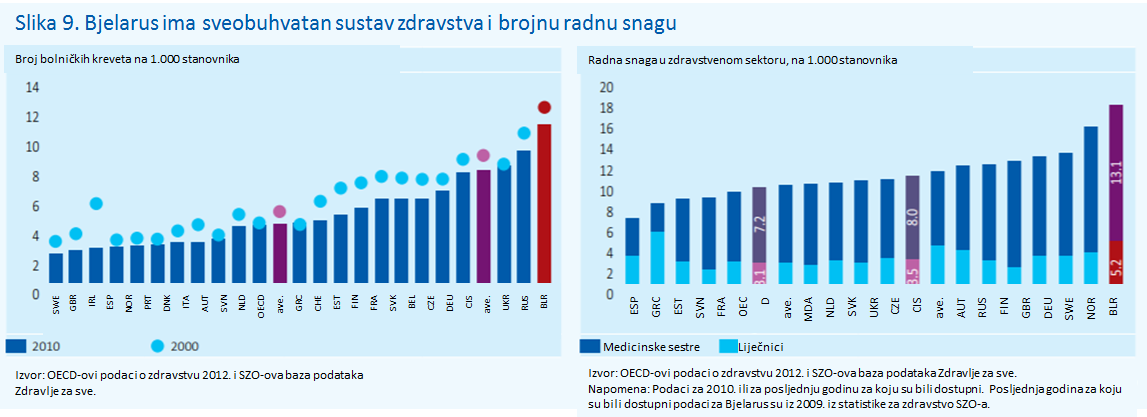 19
Primjer: Razlike u investicijskim projektima u Albaniji
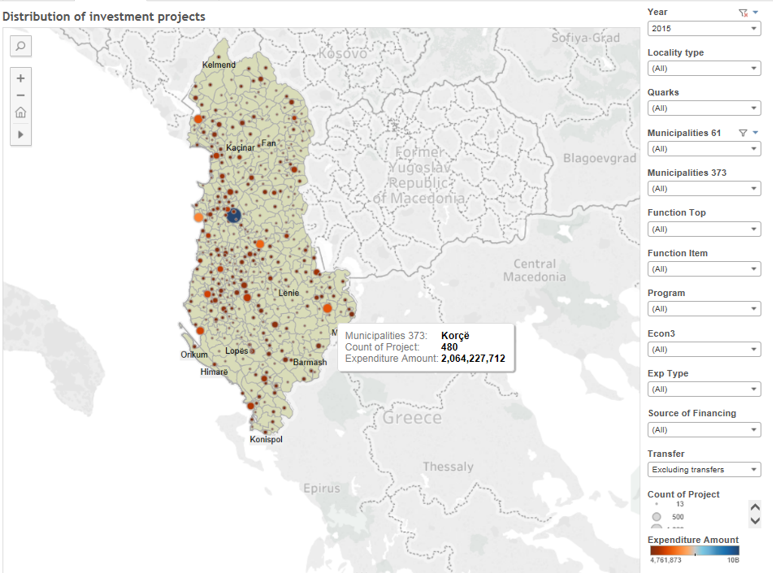 Trenutačan prikaz obuhvaća sve investicijske projekte (~15.000) i prikazuje ih na karti zemlje u skladu s točnom geolokacijom podnacionalnih nadležnosti 


Podijelite te informacije na sektore, podsektore, programe itd. 


Razmijenite svoje priče o proračunu...
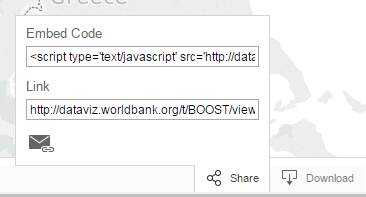 Izvor: Baza podataka Albanije o državnim rashodima GEO-BOOST.
20
Primjer: Primjena regresijske analize u obrazovanju (Moldova)
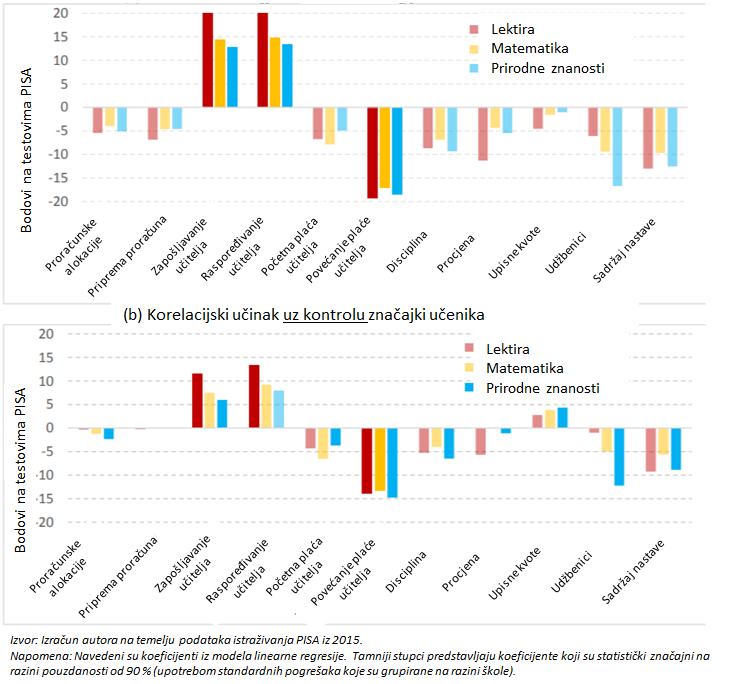 21
Primjer: DEA analiza rashoda za socijalnu zaštitu u Gruziji
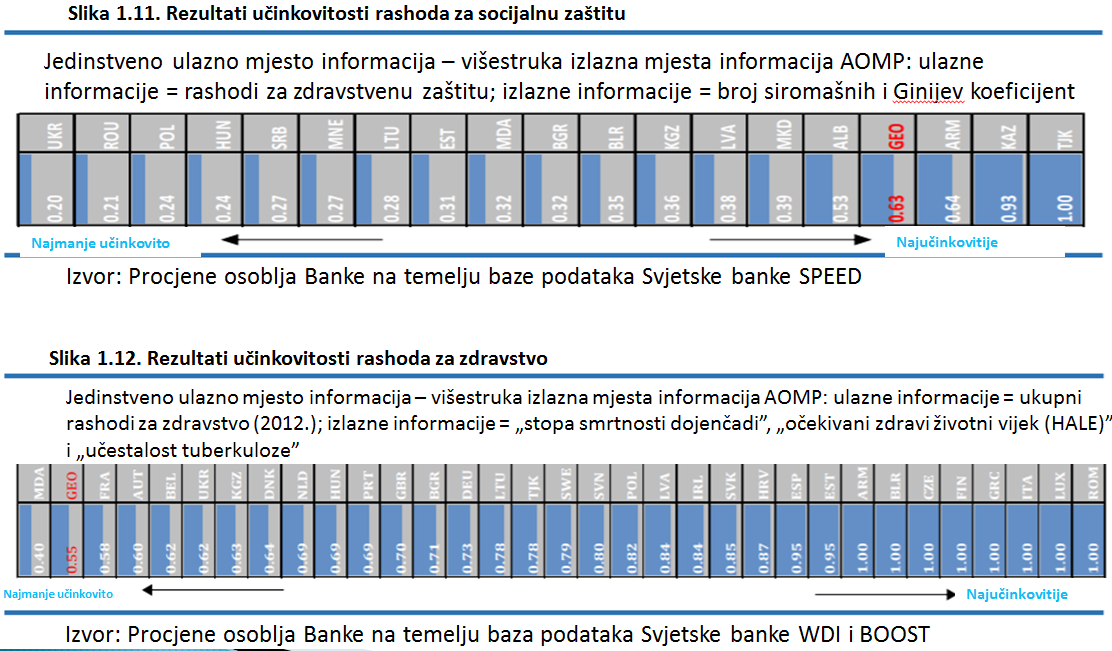 22
Integracija analize podataka o siromaštvu i proračunskih podataka
Iz integracije proračunskih podataka i podataka iz anketa o kućanstvima često proizlaze zanimljivi rezultati
Prikazuje se učinak promjena u politikama i rashodu na nejednakost:
Npr. Gruzija, smanjenje siromaštva utječe na javnu mirovinu
Npr. Urugvaj, 13: utjecaj socijalne potrošnje na nejednakost (Ginijev koeficijent) i siromaštvo (omjer u stanovništvu)
Jordan, 13: Distribucijski učinak tarife električne energije i reformi subvencija za stanovnike
23
Integracija s podacima ankete o poslovanju
Integracija proračunskih podataka i podataka ankete o privatnom sektoru: 
Bjelarus: Učinkovitost državne potpore za poljoprivredu – učinci subvencija na učinak/produktivnost poduzeća 
Armenija: Regresijska analiza podataka o najvećim poreznim obveznicima u svrhu procjene nejednakosti kad je riječ o izvršavanju poreznih obveza
Azerbajdžan: Utjecaj subvencija za poljoprivrednike na produktivnost u poljoprivredi
24
Druge inovativne/napredne tehnike za efikasnost rashoda
Upotreba geografskog informacijskog sustava (GIS) za analizu lokacije škole, koja se zatim upotrebljava za procjenu učinkovitosti ulaganja u obrazovanje
Raschova tehnika analize kako bi se procijenio utjecaj provedbe upravljanja koje se temelji na školi 
Procjene gospodarskog povrata javnih rashoda koji se temelje na neto sadašnjoj vrijednosti (NPV) u poljoprivredi (ruralne ceste, sustav navodnjavanja i proširenje)
Regresijska analiza u svrhu procjene ekonomije razmjera u javnoj potrošnji (u svim lokalnim vlastima), npr. Bjelarus (2013.)
25
Procjena fiskalnog učinka
Analiza scenarija: modeliranje opcija politike
Fiskalni učinak određenih prijedloga reforme vlade
Npr. Srbija, 2015.:
Armenija, 2012: procjena fiskalnog utjecaja vladinih inicijativa za plaćanje
26
PER Srbije za 2015.: procijenjeni fiskalni utjecaj preporuka PER-a
27
BOOST – alat za analizu rashoda
Tipični BOOST jest baza podataka o javnim rashodima/prihodima najdetaljnije razine razdvajanja koja je dostupna u sustavu riznice zemlje

Okvir BOOST-a polazi od prikaza proračuna po linijskim stavkama i služi se svim dimenzijama proračuna kao što je to predviđeno u računskim planovima/klasifikaciji državnog proračuna

BOOST radi s pomoću sučelja PivotFace kojim se stručnjacima omogućava da na jednostavan način upravljaju velikom količinom podataka kako bi proveli višedimenzionalnu analizu javnih rashoda visoke kvalitete  

Zbog toga tehnički i netehnički stručnjaci mogu donositi odluke koje se temelje na dokazima kojima se u konačnici promiču transparentnost i otvorenost u razvoju.
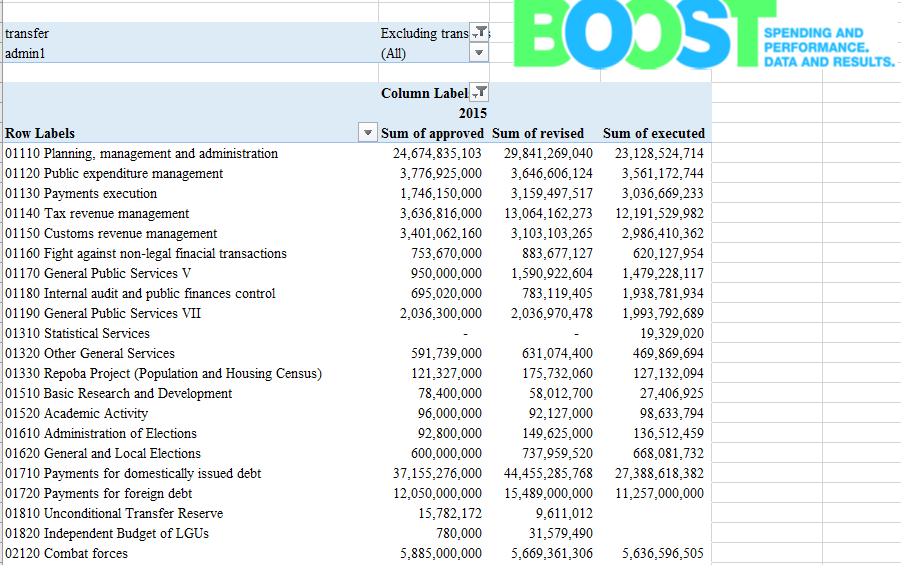 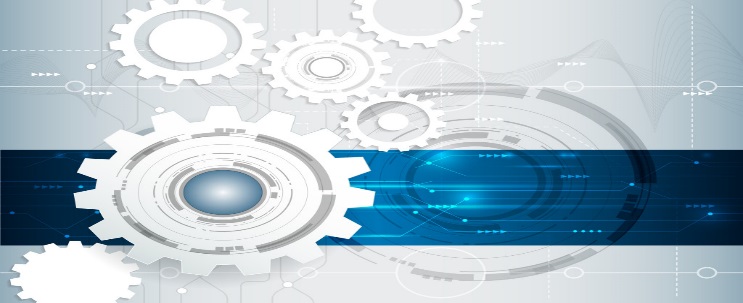 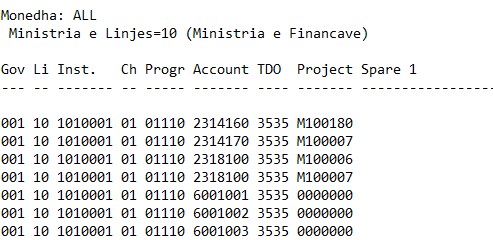 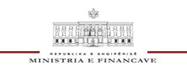 28
Platforma GEO-BOOST na djelu: Koji je status vaše općine kada je riječ o prikupljanju poreza na imovinu?
Prikupljeni porez na imovinu u prosjeku iznosi ~24 % u ukupnim prihodima općina dobivenih iz vlastitih lokalnih izvora, u skladu s podacima izvršenja proračunskih prihoda iz 2017. dobivenima s pomoću BOOST-a.

3 od 61 općine prikupilo je više od 50 % ukupnog poreza na imovinu. 

Pri tome je općina Tirana prikupila 42,22 % ukupnog prikupljenog poreza na imovinu.
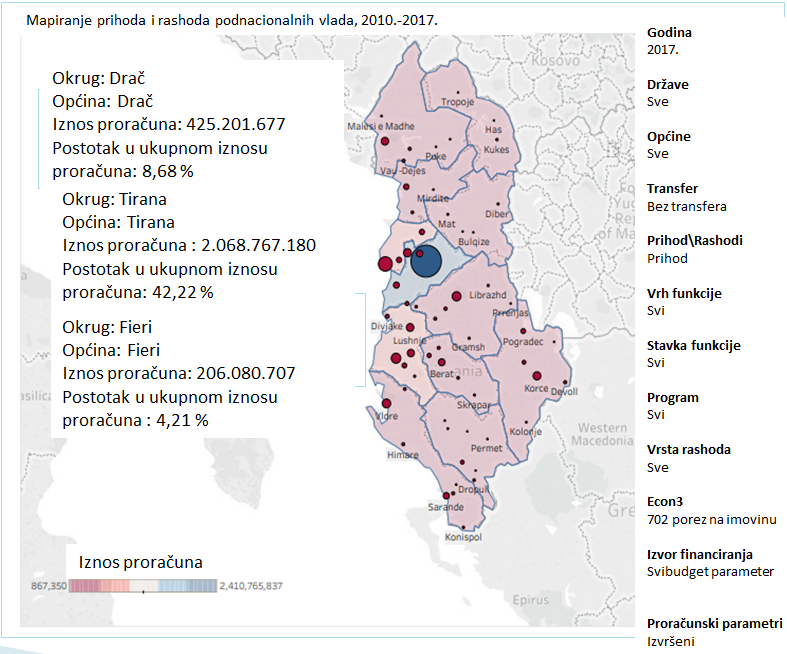 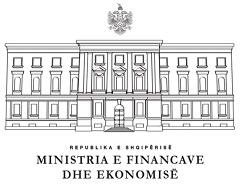 29
Usporedba dubinskih analiza rashoda u OECD-u i PER-ova Svjetske banke– ciljevi
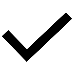 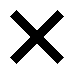 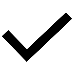 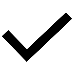 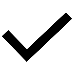 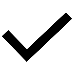 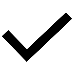 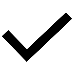 30
Usporedba dubinskih analiza rashoda u OECD-u i PER-ova Svjetske banke– obuhvat
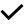 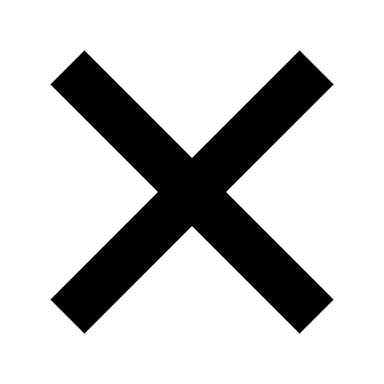 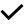 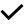 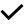 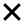 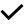 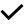 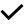 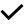 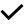 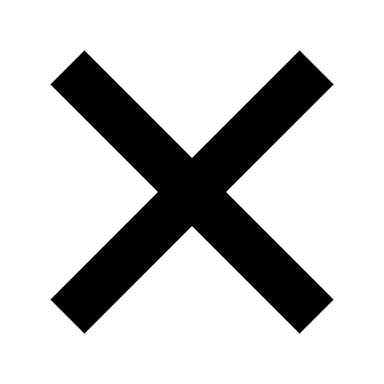 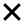 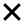 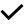 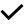 31
Trendovi u dobroj praksi
Usmjerenost na siromaštvo/nejednakost integracijom podataka
Programski pristup – usmjerenost koja se temelji na kontekstu
Obuhvaćanje nacionalne i podnacionalne vlade
Naglasak na razlike u rashodima i učinku između jedinica lokalnih vlasti 
Geoprostorne usporedbe i usporedbe na temelju referentnih vrijednosti
Upotreba BOOST-a za brze analize
32
Uobičajena ograničenja
Dostupnost dobrih anketnih podataka – npr. podaci o kućanstvima – kako bi se podržale analize učinkovitosti u djelotvornosti rashoda
Provedba preporuka ovisi o vladi (može utjecati na pokretače Aktivnosti razvojne politike).
Ekonomija politike – poticaji i prepreke za promjenu
Vremenski okvir procesa donošenja odluka o proračunu.
33